From DNA to ProteinsGenetics at Work
Biology CARE 7
Curriculum
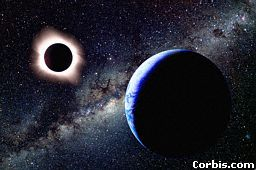 The earth is 150 billion m
or 93 million miles from 
the sun.
DNA by the Numbers
Each cell has about 2 m of DNA.
The average human has 75 trillion cells.
The average human has enough DNA to go from the earth to the sun more than 400 times.
DNA has a diameter of only 0.000000002 m.
2
[Speaker Notes: If you unravel all the DNA in the chromosomes of one of your cells, it would stretch out 2 meters.  If you did this to the DNA in all your cells, it would stretch from here to sun more than 400 hundred times!]
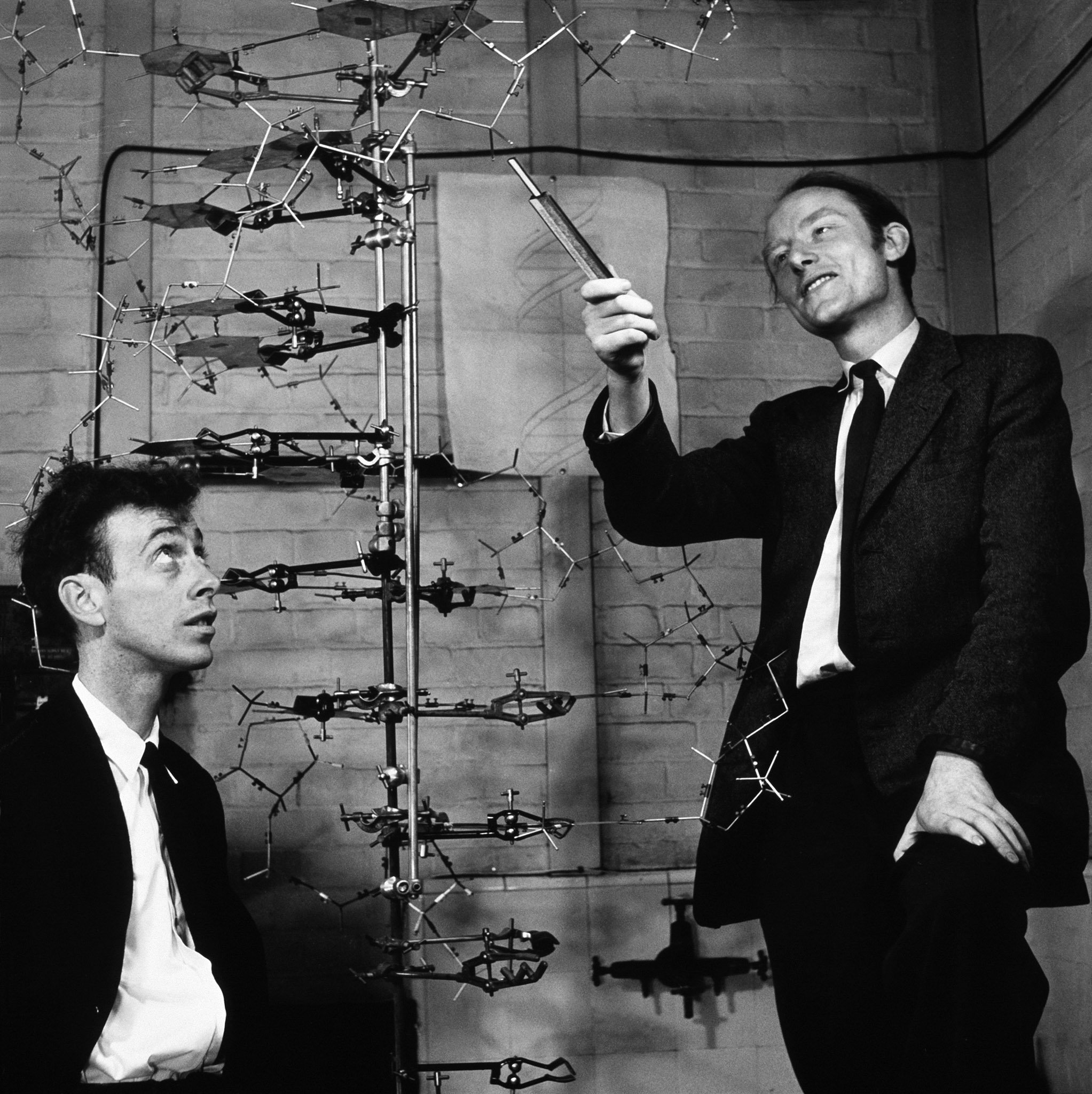 Watson & Crick – the original DNA M0del
The Double Helix Molecule
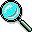 The DNA double helix has two strands twisted together.
4
[Speaker Notes: We will take apart the DNA molecule to see how it is put together.
First, we will look at one strand.]
One Strand of DNA
The backbone of the molecule is alternating phosphates and deoxyribose sugar
The teeth are nitrogenous bases.
phosphate
deoxyribose
bases
5
[Speaker Notes: {Point to the 3-D mode, if you have one, to show the parts as you discuss them.}]
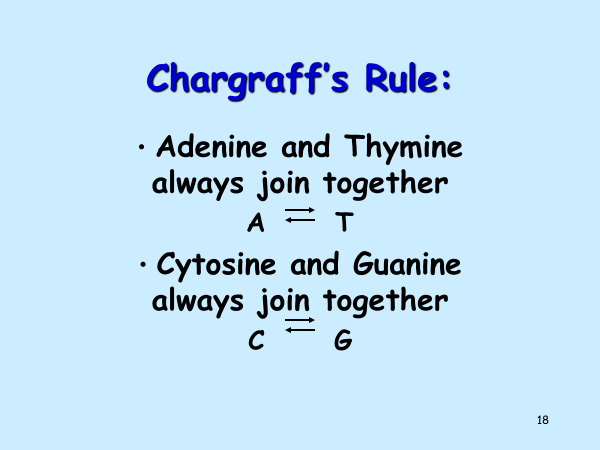 Replicate the strand of DNA shown below.
A – C – T – A – C – G – G – G – A – C – T – T
T – G – A – T – G – C – C – C – T – G – A – A
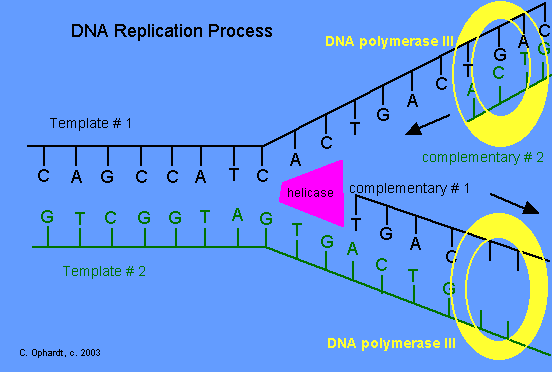 [Speaker Notes: Have students replicate the strand of DNA on their paper.  
When displaying the DNA replication Process diagram, indicate how the initial strand unwinds and separated to create 2 strands identical to the initial strand.]
Transcribe the strand of DNA shown below.
A – C – T – A – C – G – G – G – A – C – T – T
U – G – A – U– G – C – C – C – U – G – A – A
What is the strand formed called?
Messenger RNA
[Speaker Notes: Have students use transcription to create a single stranded RNA. Indicate where a Uracil is now paired with an adenine instead of a thymine.
Display the question and have students answer.]
Determine the protein (peptide chain) for which the DNA codes.
A – C – T – A – C – G – G – G – A – C – T – T

U – G – A – U– G – C – C – C – U – G – A – A
FIRST: Use transcription to form mRNA.
NEXT: Find the correct codon sequence.
met
pro
STOP
Lastly: Use the codon chart to find the corresponding amino acids.
[Speaker Notes: Display the first textbox, have students complete.
Next display the second textbox.
When displaying the codon lines, ask students WHY did I start at AUG and not UGA?  AUG is the START CODON.]
Determine how the following DNA mutation will effect the protein strand.
A – C – T – A – C – G – G – G – A – C – T – T
                                    insertion
   A – C -  C – T – A – C – G – G – G – A – C – T – T
   U – G – G – A - U– G – C – C – C – U – G – A – A
met
pro
STOP
[Speaker Notes: Ask students why the protein strand did change even though there was a mutation?  (The mutation occurred in a non-coding area)   Ask students, “What would happen if there is a mutation in the STOP codon?  (The amino acids will continue to add to the chain until another STOP codon occurred.)]
Have Your DNA & Eat It Too!
You should have the following: 
-10 toothpicks
-2 twizzlers
-9 of each color marshmallow
Step 1 – Choose one of the sequences below
Sequence 1: T A C G T A T G A A
Sequence 2: T G G T T T A G A A 
 Step 2 – Create a key.
Adenine (A) = GREEN
Thymine (T) = PINK
Cytosine (C) = YELLOW
Guanine (G) = ORANGE
Step 3 – Replicate your DNA molecule. Record. 
Step 4 – Carefully twist your DNA & take a picture.
Step 5 – EAT IT! 
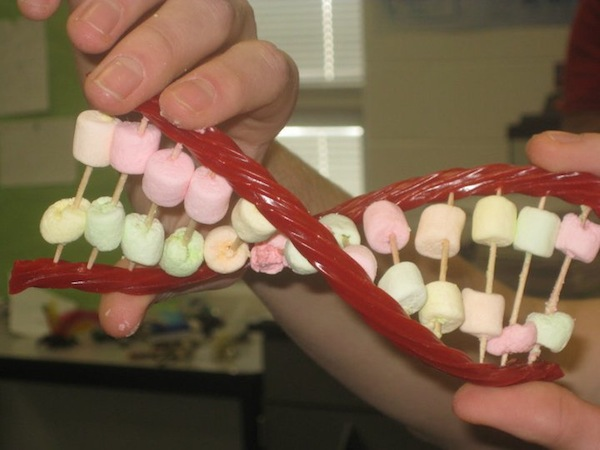